Reaching Veterans Outside of the VA System:  Texas’ Multi-Faceted Strategy
Lisa Sullivan, Texas Suicide Prevention Council
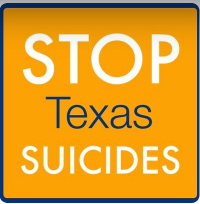 Texas Overview
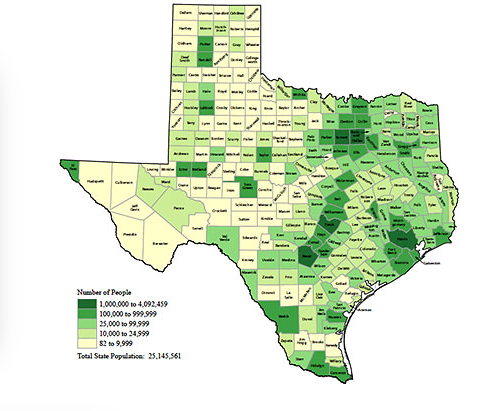 Zero Suicide State 
Geography 
240,000+ square miles 
160 million acres  -- 
130 million classified as rural 
Population
1.8 million Veterans 
123k Active Duty 
55k Guard and Reserve
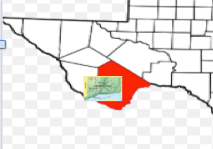 Collaboration and  Alignment
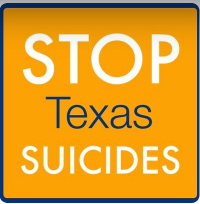 Texas Veteran Mental Health Program and MVPN
Zero Suicide in Texas
Texas Public Health Coverage
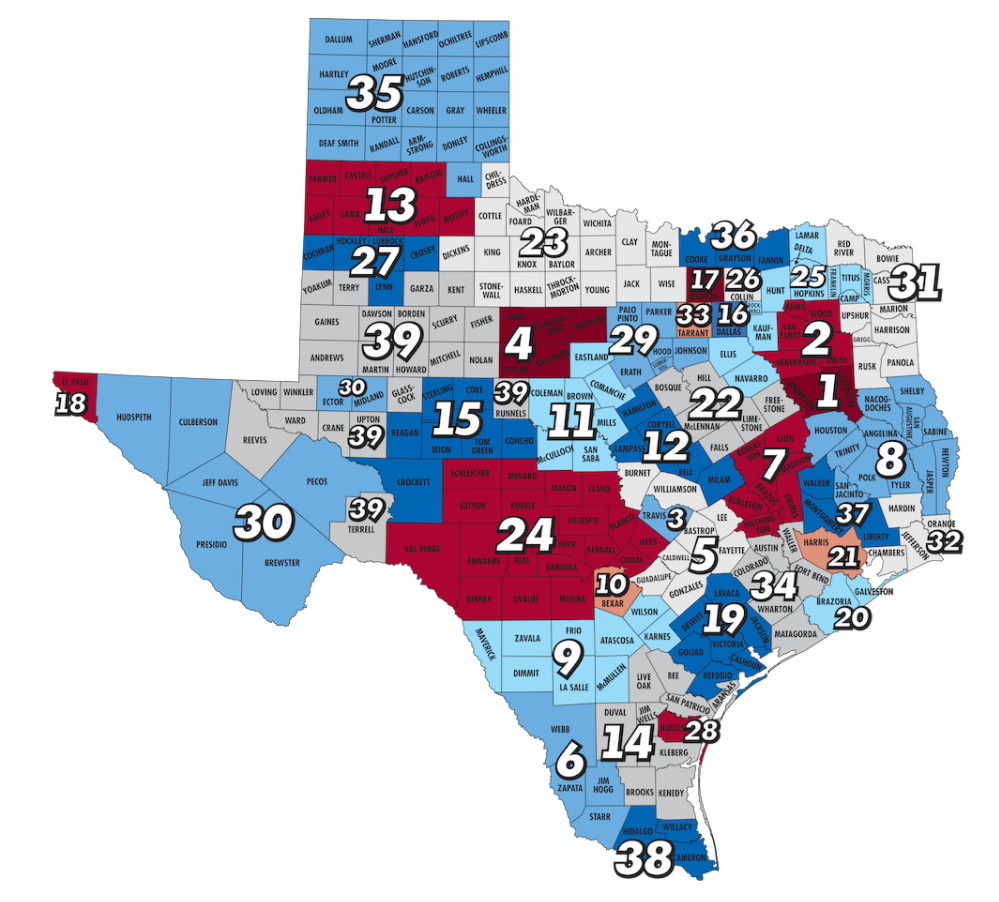 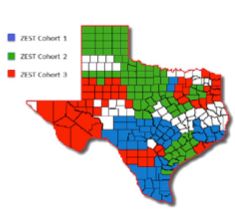 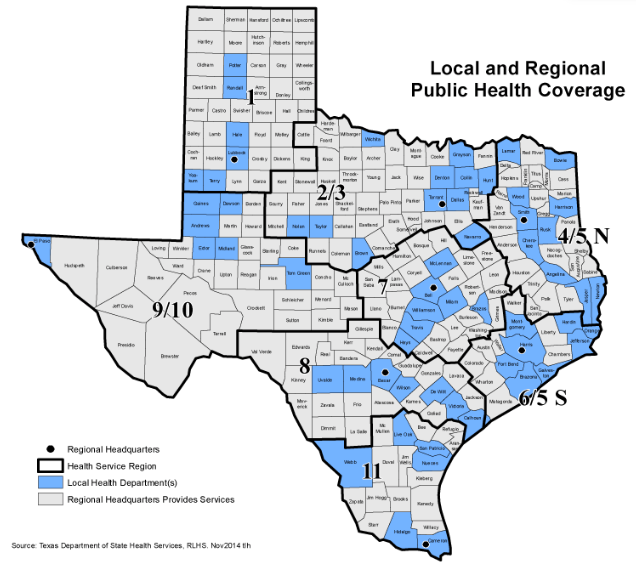 32 LMHAs, ≅ 30 ZS sites
SMVF Academy Team  Jenna Heise
All Staff:  
ASIST, safeTALK , ASK
Direct Providers: 
C-SSRS 
Safety Planning 
CALM 
Specialty Providers 
CAMS 
CBT-SP
37 Full Time Peer Coordinators
ASK and CRP training
153 registered providers 
3,514 registered peers  
SMVF Academy Team Tim Keesling
Co-located at LMHAs 
Community partner for Clay Hunt Act implementation: 
VISN 16 and 17 working through PCs
Cross Training w/ Zero Suicide Sites
VA Best Practices infused into
this work
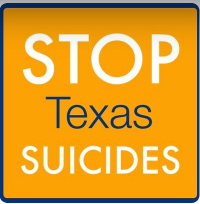 Suicide Safe Care Model and Texas Suicide Prevention Council
USAR, 4th Sustainment Command (EXP),  ASPP-JBSA-FSH, Texas Military Department, Texas Veterans Commission- VMHP, U.S.C.G – E.A.P.  VA representatives NTX, STX, CTX, others
Suicide Safe Care State
25+ State Partners
Suicide Safe Care Community
30+ Local SP Coalitions
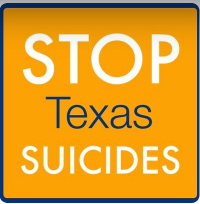 Suicide Safe Care Centers
Texas Suicide Prevention Council
Bell County (100+)
SA Area SP Coalition
El Paso-West TX SP Coalition
Texas State Suicide Prevention Plan  
(aligned w/ NSSP DSPO VA SAMHSA CDC)
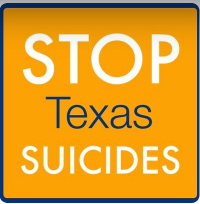 TexVet: Driving Traffic to Veterans Services
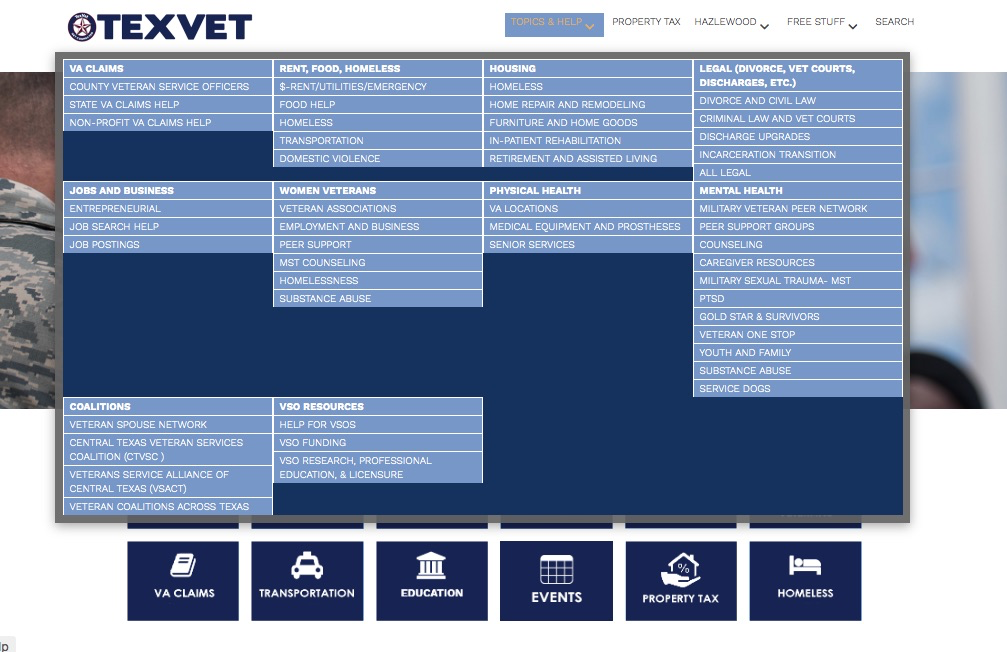 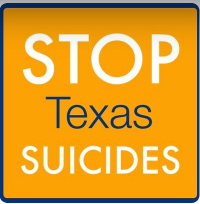 Examples of Extended Reach
Social Media
Texas Workforce Commission
Education
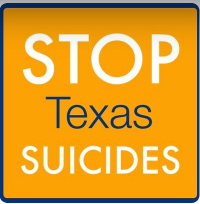 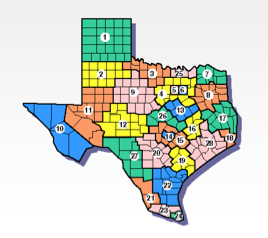 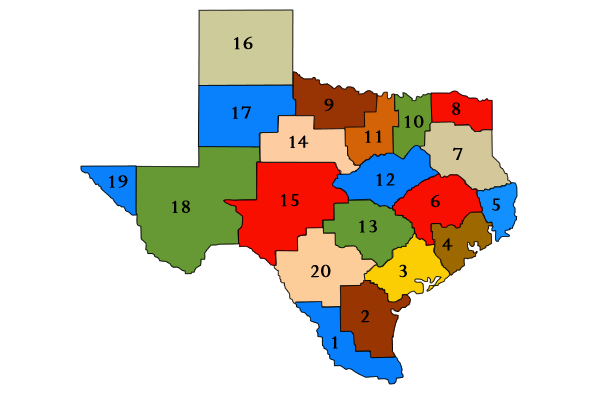 Texas Veteran Leadership Program
ASK Trainers on staff
TWC Veteran Outreach Personnel
ASIST trained
20% are SMVF 
Provides a mechanism to drive traffic to SMVF services
SP training required for educators annually
SP training required for entering college students
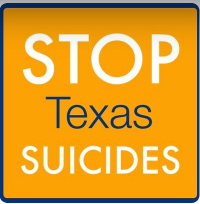 Summary
Texas engaged in aligned, integrated efforts to provide identification of veterans, families at risk and channel to appropriate resources 
Actively engaged in supporting cross agency, cross resources to support veterans, families at risk 
Engaged local initiatives through evidence informed, best practice tools aligned with the Texas State Suicide Prevention Plan
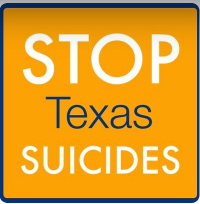